RNA, Protein Synthesis, Transcription, and Translation
RNA
Remember, DNA contains instructions that control production of proteins.
These instructions from DNA are copied onto a strand of mRNA.
Ribonucleic acid (RNA) is a long chain of nucleotides similar to DNA.
Differences between DNA and RNA
The sugar in RNA is ribose

RNA is single stranded

Uracil replaces Thymine in RNA
Three Types of RNA
Messenger RNA (mRNA) – carry instructions to the rest of the cell

Ribosomal RNA (rRNA) – found on ribosomes

Transfer RNA (tRNA) – transfers amino acid to ribosomes
Protein Synthesis
Which organelle is responsible? 

Ribosomes.
DNA Transcription, Genetic Code, and Translation
Transcription
When mRNA is produced.
Part of a  DNA nucleotide sequence is copied. 
Starts at places called promoter.
Stops when a specific code is given.
Occurs in the nucleus of the cell
Purpose – copy instructions onto mRNA
Genetic Code
Amino acids join together to make polypeptides.
Each one contains part or all of the 20 amino acids.
Different proteins determined by which amino acids are joined.
Translation
Decoding of instructions found on mRNA is called translation.
Occurs in the cytoplasm, where mRNA attaches to ribosomes.
Review
What is the process within a cell in which DNA is duplicated?
REPLICATION
What is the process called when instructions from DNA are copied into mRNA?
TRANSCRIPTION
What are these instructions for?
MAKING PROTEINS
Review
What is the process in which these instructions are “decoded”, and proteins begin to be produced?
TRANSLATION
Where in the cell does protein synthesis occur:
CYTOPLASM, ON RIBOSOMES
Review
What is the name for three consecutive nucleotides that specify an amino acid?
A CODON
How many amino acids are there?
20
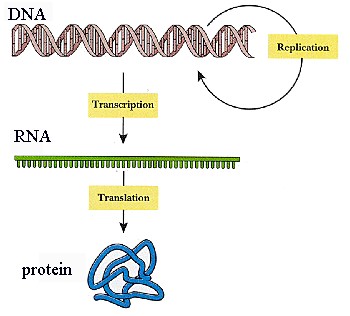